Supply Chains
Learning Objective: To be able to analyse the changes in network, places and markets. Focusing on two contrasting detailed examples of TNCs and their global strategies and supply chains.
Starter: How has trade changed over time?
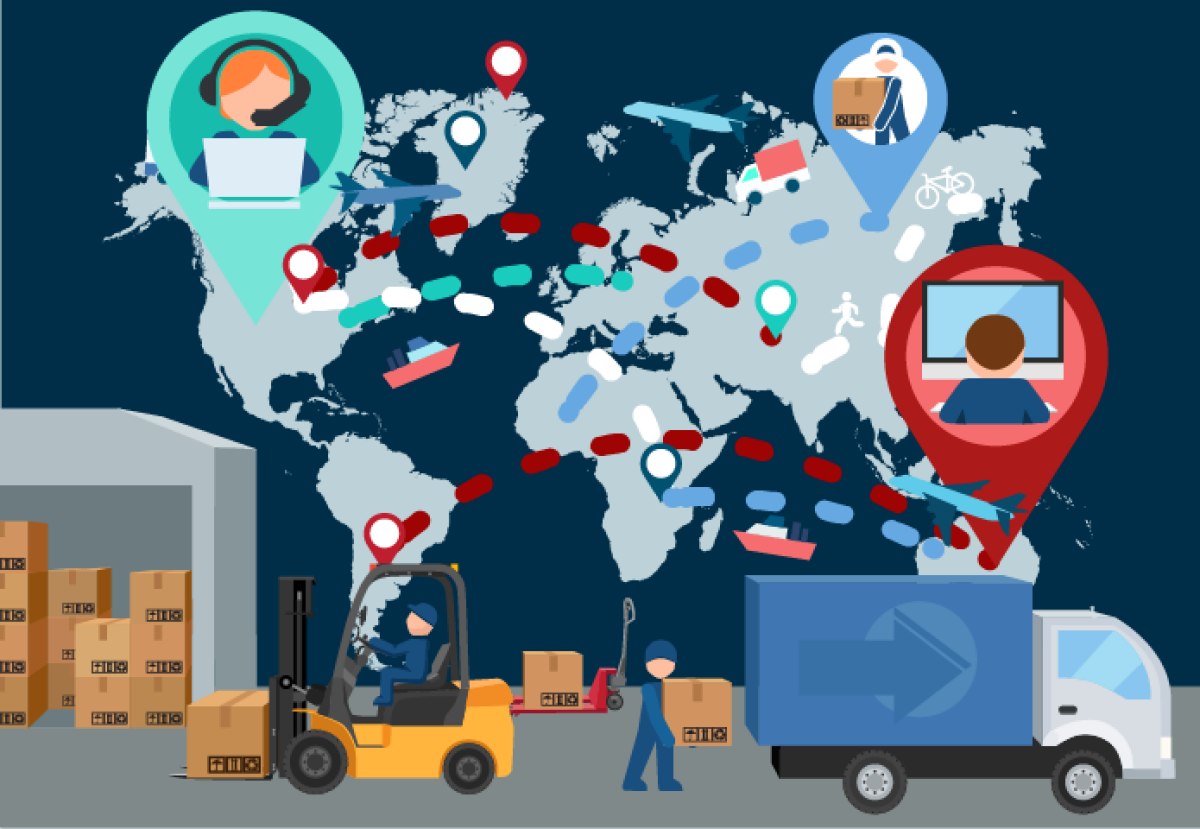 Synthesis, Evaluation and skills: The relative importance of different flows and the suitability of different methods for graphically representing flows and interactions
Supply Chain for Iphone
Homework: Research the supply chain for your mobile phone. Ensure to focus on different tiers of suppliers.
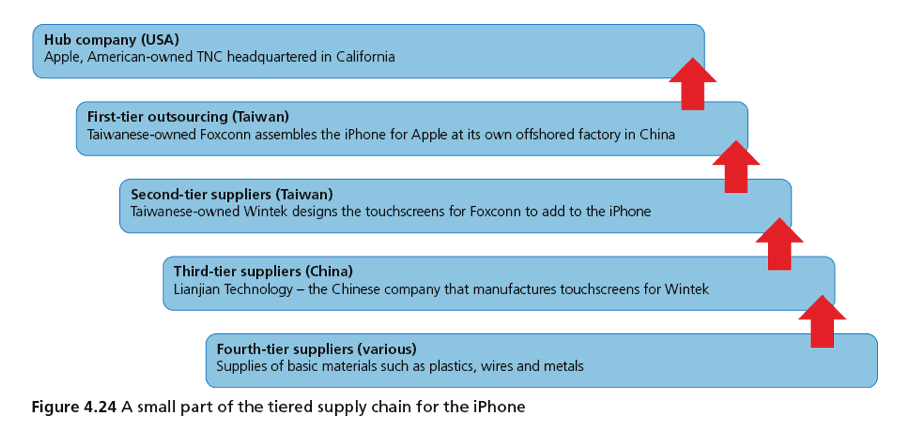 Project Work
Demo: Choose one of the TNCs below. Research one of the TNC’s below.
Learning Objective: To be able to analyse the changes in network, places and markets. Focusing on two contrasting detailed examples of TNCs and their global strategies and supply chains.
Examples of Students Work
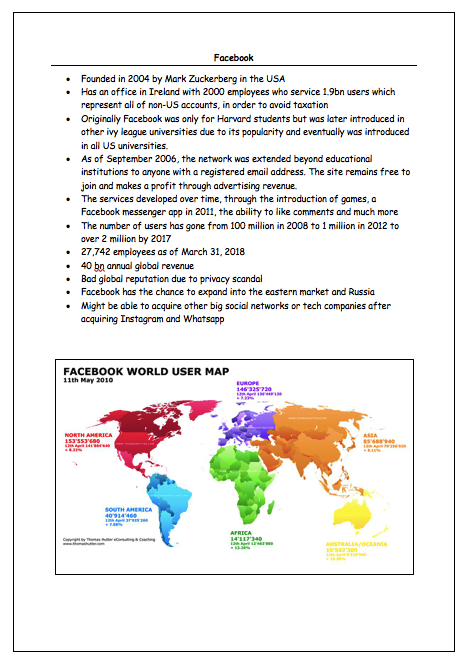 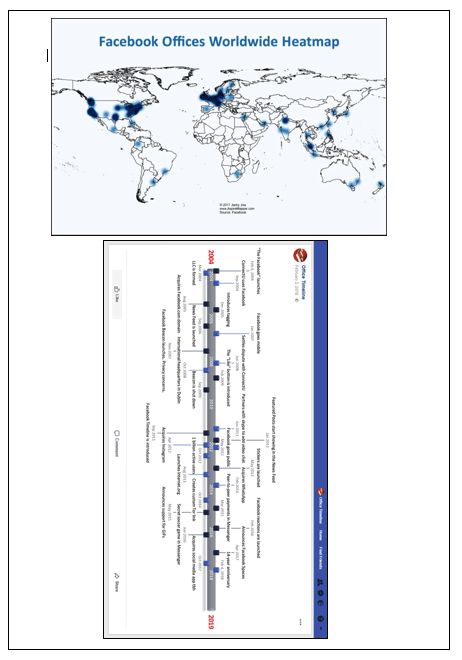 Revision Activity
Plenary (KNOWLEDGE CHECKLIST)
Learning Objective: To be able to analyse the changes in network, places and markets. Focusing on two contrasting detailed examples of TNCs and their global strategies and supply chains.
• Major contemporary global networks, flows and patterns 
• Global trade in materials, manufactured goods and services 
• The Global Financial Crisis and world trade 
• Flows of international aid, loans and debt relief 
• International remittances from economic migrants 
• The existence of illegal flows, such as trafficked people, counterfeit goods and narcotics 
• The importance of Foreign Direct Investment (FDI) by transnational corporations (TNCs) and the strategies used including offshoring, mergers, acquisitions and joint ventures 
• The role of outsourcing for global businesses 
• The growth of global production networks 
• Two contrasting case studies of TNCs and their global strategies and supply chains (Fender, Facebook) EVALUATION, SYNTHESIS AND SKILLS (ESK) SUMMARY 
• How different flows vary in their relative importance 
• How global flows and interactions are represented graphically using flow lines
Synthesis, Evaluation and skills: The relative importance of different flows and the suitability of different methods for graphically representing flows and interactions